Department of Information Technology
Welcomes Honorable NBA Committee
12th February 2016
Presentation on Department Overview and UG Programme
12th February 2016
Department of Information Technology
Contents
Programme Educational Objectives, participation of Constituents, Level of implementation
Overview of Course Content delivery, course outcome assessment and evaluation methods
Overview of Assessment and evaluation of Program Outcomes 
Curriculum Design and Revision, and Program Specific Criteria
Academic Performance of students, participation in professional activities and their achievements
Faculty development and research activity
Department Profile
Information Technology
UG Course
Department Highlights
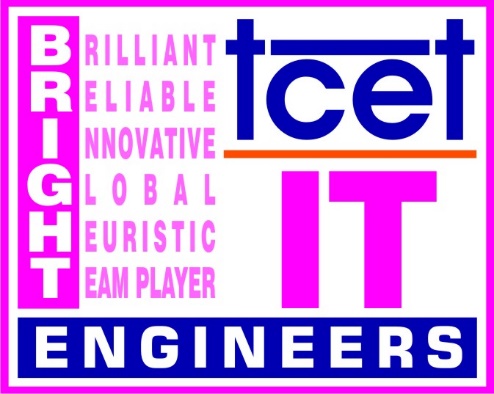 Department Growth
Mission Vision Statement: Institute and Department
Goals
Department at a Glance
Programme Educational Objectives (PEOs)
Participation of Constituents, Level of implementation
MVS, PEO, PO, GA and CO Relation
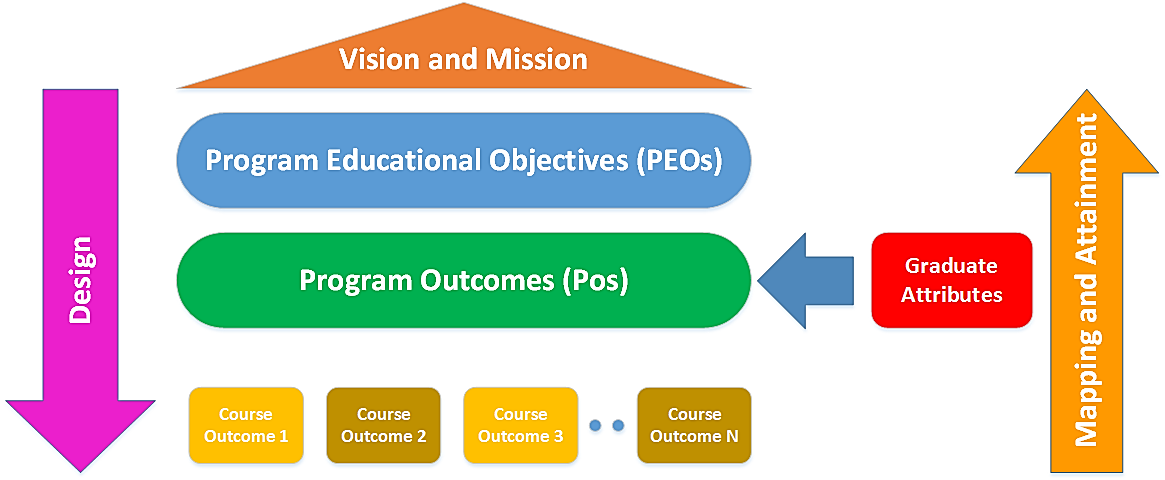 PEO
PEO
PEO Revision
Programme Education Objectives (PEOs) –2013 Onwards
1. To enable learners to gain a broad background across fundamental areas of information technology along with a depth of understanding in a particular area of interest within the domain of information systems.
2. To prepare learners for effectively using modern programming tools to solve real life problems.
3. To prepare learners for successful career in Indian and Multinational Organizations. To Identify and evaluate current and emerging technologies. To assess their applicability to address the users’ needs and recognize the need for continued learning. To motivate students to pursue it throughout their career and higher studies.
4. To encourage and motivate learners for research & development and entrepreneurship. 
5. To inculcate independent, critical thinking, problem solving and leadership skills, and develop an ability to analyze the impact of technology on individuals, organizations and society including professional, ethical, legal and public policy issues.
6. To encourage learners to use best practices and implement technologies to enhance information security and enable compliance to set guidelines, ensuring confidentiality, information integrity, and availability.
7. To develop excellent written and oral communication skills to effectively interact with clients, users, co-workers and managers. To collaborate and work in teams to accomplish a common goal by integrating personal initiative and group cooperation.
PEOs- Implementation
Deals

 with
Achieved by
Attained
 
by
University Curriculum
PEO1
Foundation for basic engineering
CO
Implemented 

through
Programming Tools

Independent & Critical thinking and problem solving

Best Practices & Technologies
PEO2

PEO 5

PEO 6
VISSION
MISSION
University curriculum  of Second to Final Year
CO
R&D , EDC Cell, Incubation Centre
R&D and EDC
PEO 4
PO
PEOs –  Implementation
Deals

 with
Best Practices, Information Security, Integrity, Professional Compliance
PEO 6
Campus Connect, Professional Body, Bridge courses &  Co and Extra curricular
 activities
Achieved by
PEO 7
Communication skills for professional growth
, Teamwork, Professional Growth, Successful Career
Attained through
VISSION
MISSION
Deals

 with
Higher Education and Online Certification Cell (HOC)
Higher Studies, successful career in Indian and Multinational Organizations
Implemented

through
Achieved by
PEO 3
Deals

 with
Attained through
PO
Academic Factors Contributing to the PEOs
Curriculum Component Curriculum Content Mapping with the PEOs
Curriculum Mapping with the PEOs
Campus Connect training programme and Bridge Courses
IOCC and Bridge Course mapping with the PEOs,
total number of hours, credits, Curriculum content
Campus Connect training programme and bridge courses mapping to PEO
Contribution of the Campus connects and Bridge Courses to the PEOs
Mapping of Co-curricular activities with PEOs
Overall (%) Contribution of Curriculum, campus connect, bridge courses and co-curricular
Tools
Course Components & PEO Achievement Summary
Overview of Course Content delivery, course outcome assessment and evaluation methods
Program Outcomes (POs)
Correlation between Graduate Attributes by NBA & PO
Correlation of POs with PEOs
The different Course Delivery Methods
PDCA
15 Weeks Semester Conduct Details(2015-16)
Overview of Assessment and evaluation of Program Outcomes
CO-PO Mapping
Chapter/ Lab Exp.
Subject
UG Program
H - > 50, M – 30 -50  , L -  <30-      Mapping of CO to POs
Contribution of Courses to Program Outcomes
Attainment of Programme Outcomes
Evolution of PO Attainment Measurement  Framework
Attainment of POs through Various Tools (AY 14-15)
Attainment of POs through Various Tools (2014-2015)
Attainment of POs through Various Tools (2013-2014)
Attainment of POs through Various Tools (2012-2013)
Attainment of POs through Various Tools (2011-2012)
Attainment of POs (Summary 4 AY)
Correlation of PEOs with PO ( From Criteria II)
Course Components & PEO Achievement Summary
PEO Achievement Summary for Four AY
Curriculum Design and Revision, and Program Specific Criteria
Program Specific Criteria
Curriculum Design and Revision
Curriculum Design and Revision (R 2012)
Highlights - Latest Trends in technologies like : Web Mashup, WebApp Security, SEO, BDA, CC, SMAC
[Speaker Notes: Highlights - Latest Trends in technologies like : Web Mashup, WebApp Security, SEO, BDA, CC, SMAC]
Curriculum Design and Revision
As Per SAR Submitted
Course Components (R 2007)
Course Components (R 2012)
Curriculum Content
Contribution of Theory and Lab Courses  Towards attainment of POs
AICTE Model Curriculum – GAP Identification
Contribution of the Campus Connect & Bridge course  to the POs
Bridge Course Details
Academic Performance of students, participation in Professional Activities and their achievements
Success Rate
Success Index
Academic Performance
Professional Body
ACM
Professional Chapters
Department of Information Technology has the following professional bodies
Association for Computing Machinery  (ACM-TCET)
National Service Scheme (NSS-TCET)
Indian Society for Technical Education (ISTE-TCET)
Model United Nation (TCET MUN)
STUDENT COUNCIL-TCET
Other Department Chapters
Computer Society of India (CSI-TCET)
Electrical and Electronic Engineers (IEEE-TCET)
TCET-ACM- SIGITE Chapter Core Committee
Branch Counselor – Dr. Vinayak A. Bharadi.
Faculty In charge – Mr. Rahul Neve.
Student Core Committee for AY 2015-16
Professional Activities 2015-2016
ACM 2014-15
ACM 2013-14
Industrial Visit Detail
Chapter Activity and PO Mapping
Glimpses of TCET-ACM Activities
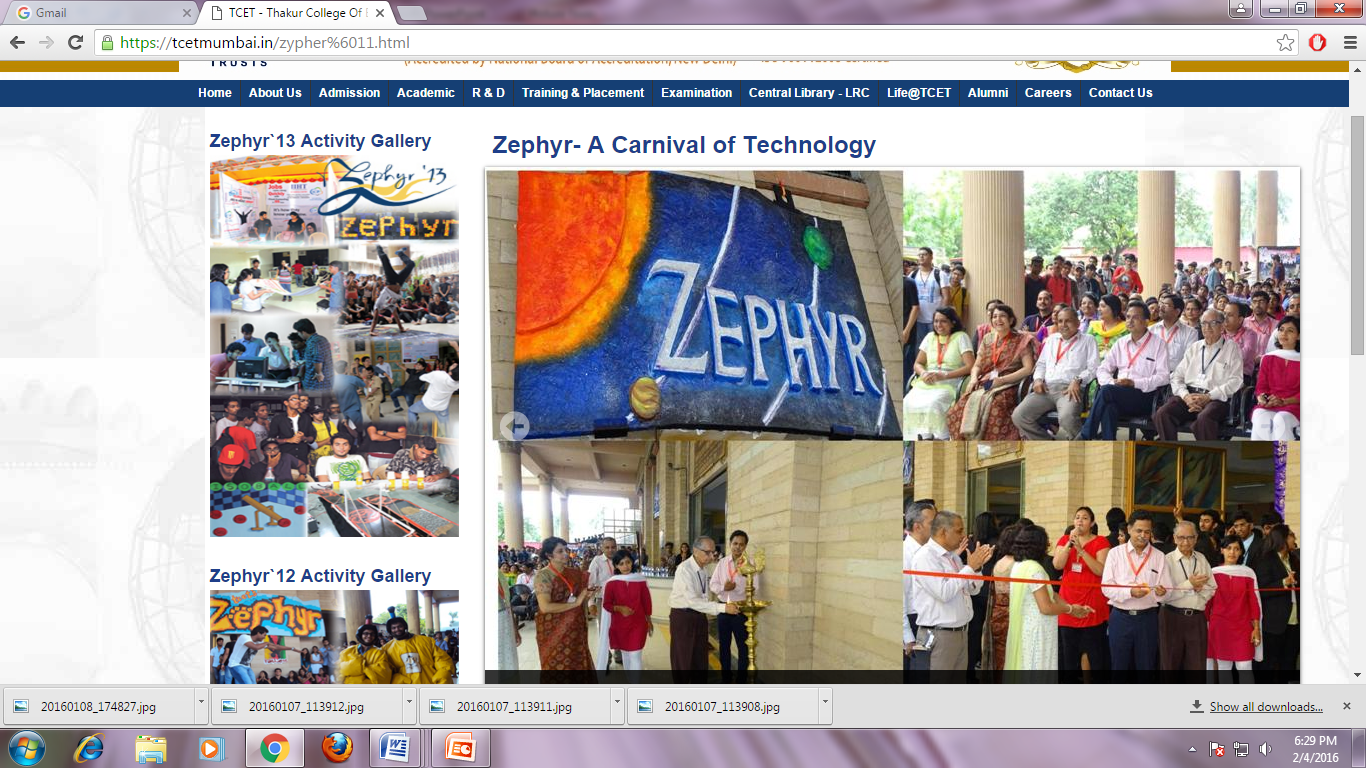 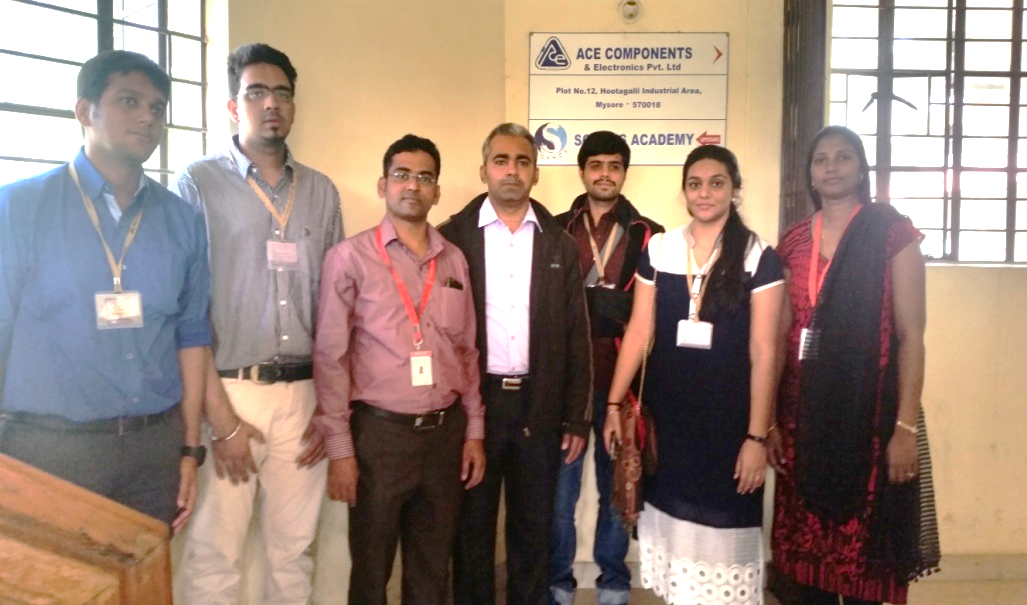 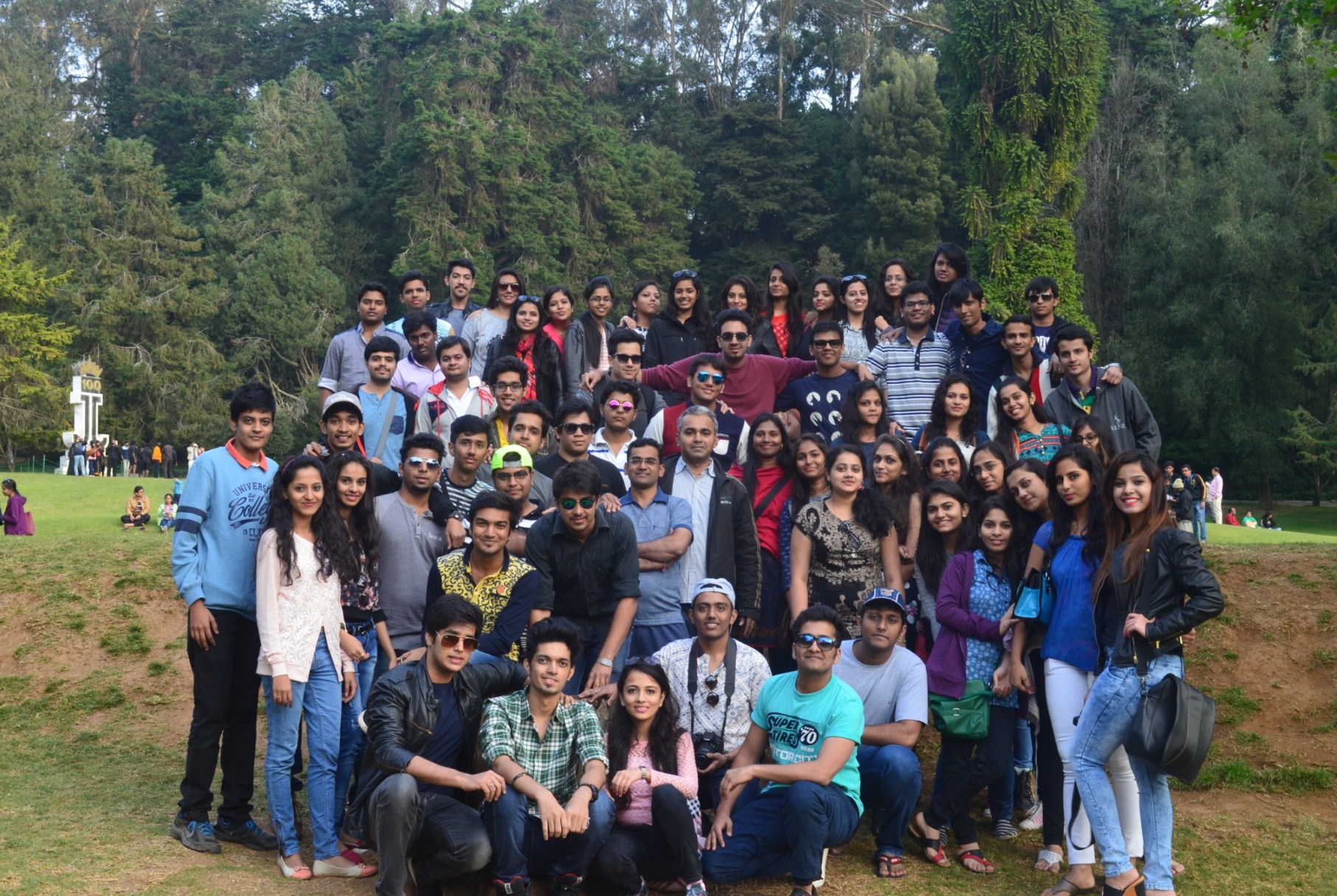 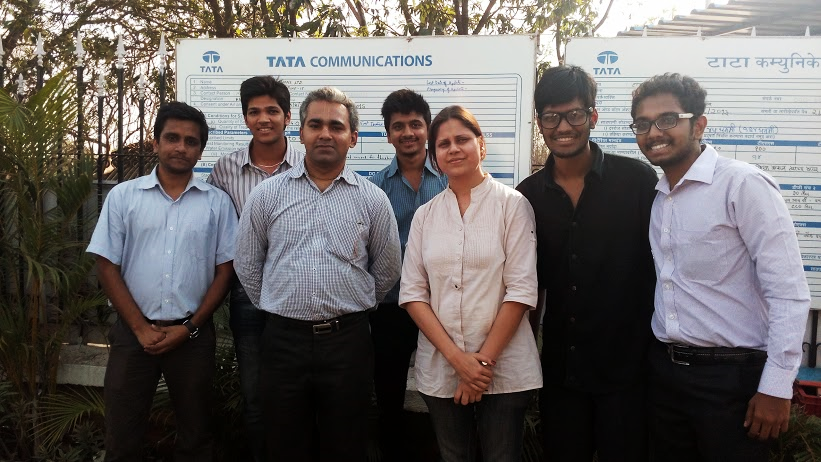 Students Placements, Higher Studies and Entrepreneurship
Placement Statistics
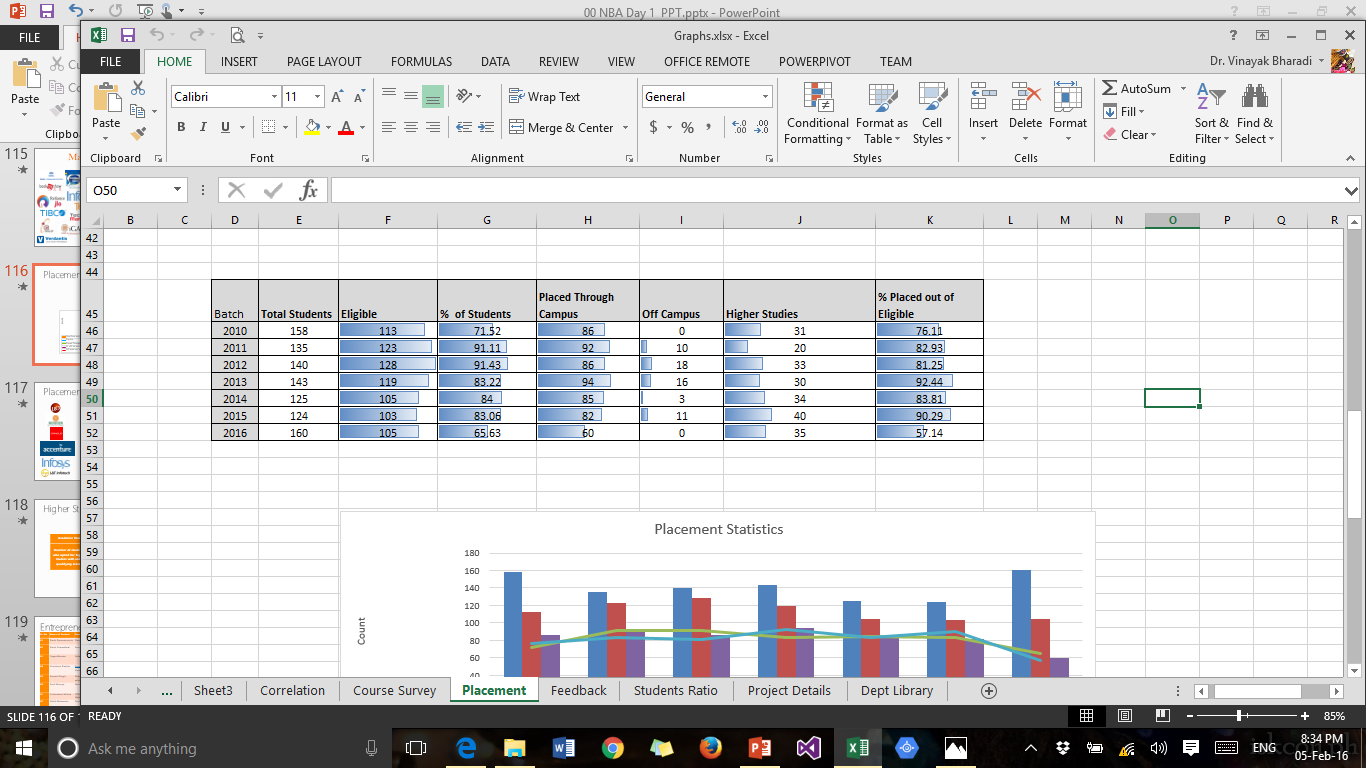 AY 2015-2016 Placement in Progress
Entrepreneurs
Entrepreneurs
Students Achievements
Rank Holders at University Level
Students Publication Data
Last NBA – 03 Publications by Students
Students’ Achievements at a Glance
Sports Achievements
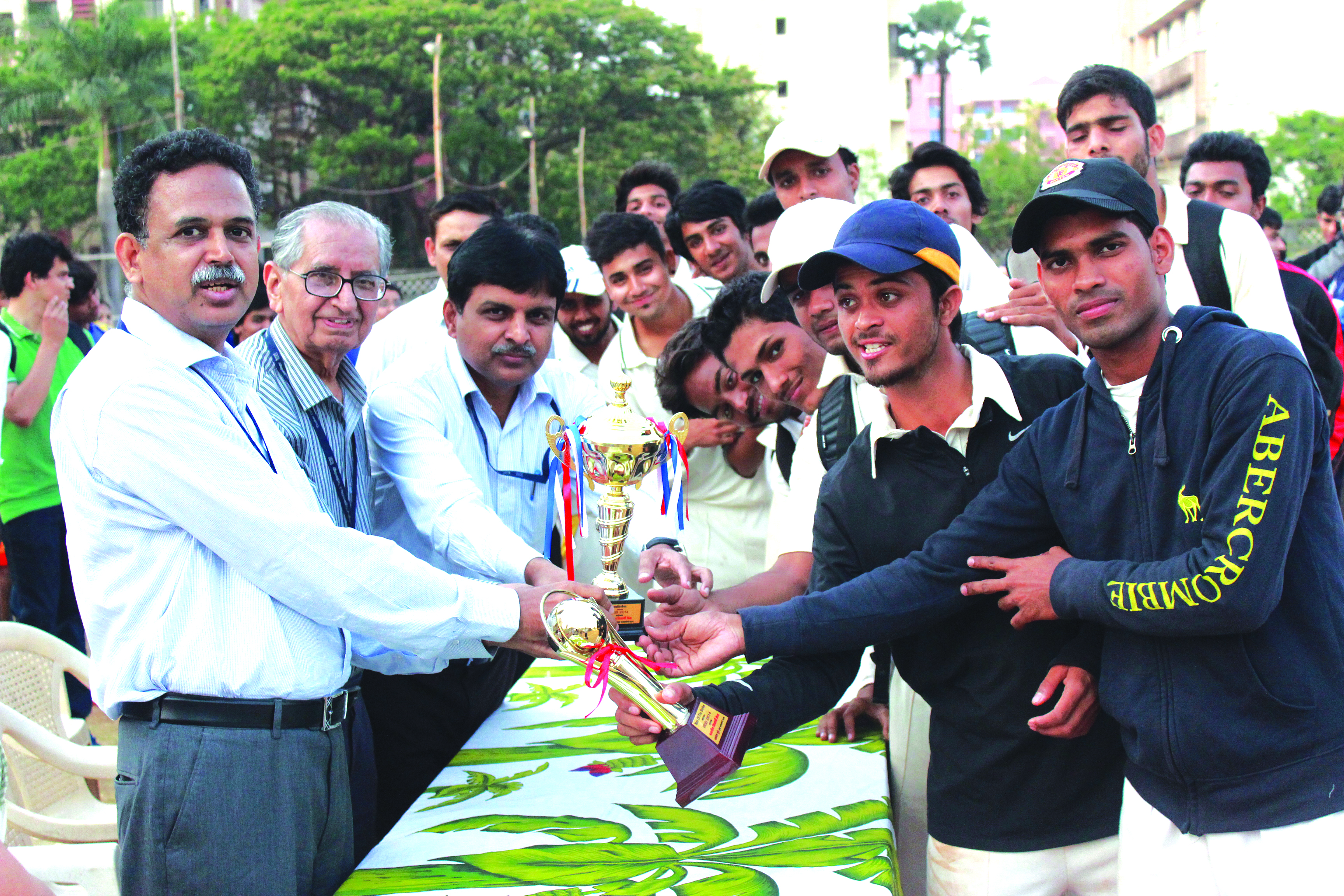 Faculty Development and Research Activity
Faculty Domains
Faculty Domains
Domain Wise Activity AY: 15-16
Publication and Citation Details
289 Publications Till Date  (Last NBA – 121)
Source : Google Scholar
Upgradation Qualification Details
Grants/Funding Received
Faculty Achievement
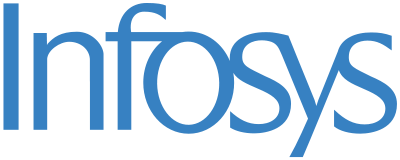 Infosys Campus connect Partnership Certification(June -2015)
International Conference
Mentoring and Department Level
TG Effectiveness
Mentoring system to help at individual levels
A Teacher Guardian book is maintained for each student where details like
Students details
Academic Record metric level onward
Academic Performance
Event participation
Publication
Membership of professional bodies
Competitive Examination Details
Counselling details : for all applicable reasons pertaining to students academic progress
Co-Curricular and Extra-Curricular activities.
Classification of Students as per their Academic Performance
Name of the student : Ms. Swapnali Padwal  Class : BEIT-A Academic Year : 2011-12 to 2014-15
Progress form FE to BE
Admission Quality (Entry Level Marks for IT Dept.)
BACK
Overall Improvement Since Last NBA Accreditation
Compliance to the Comments of Previous NBA Committee
Overall Improvements
Projections
Honorable NBA Committee
Thank You..
Thank You……
Infrastructure
Labs, Classrooms, Staffrooms Details
Department Infrastructure (UG Course)
BACK
[Speaker Notes: Create]
Classrooms - IT UG
BACK
Laboratory – IT UG
BACK
Laboratory Cost Details
Staff Room and Discussion Room
BACK
Software license Details
Open Source Softwares Used
Hardware Resources (Lab 313)
BACK
Hardware Resources (Lab 313)
BACK
Department Library BooksCentral library procurement for department
Department Library Books
BACK
Department Library
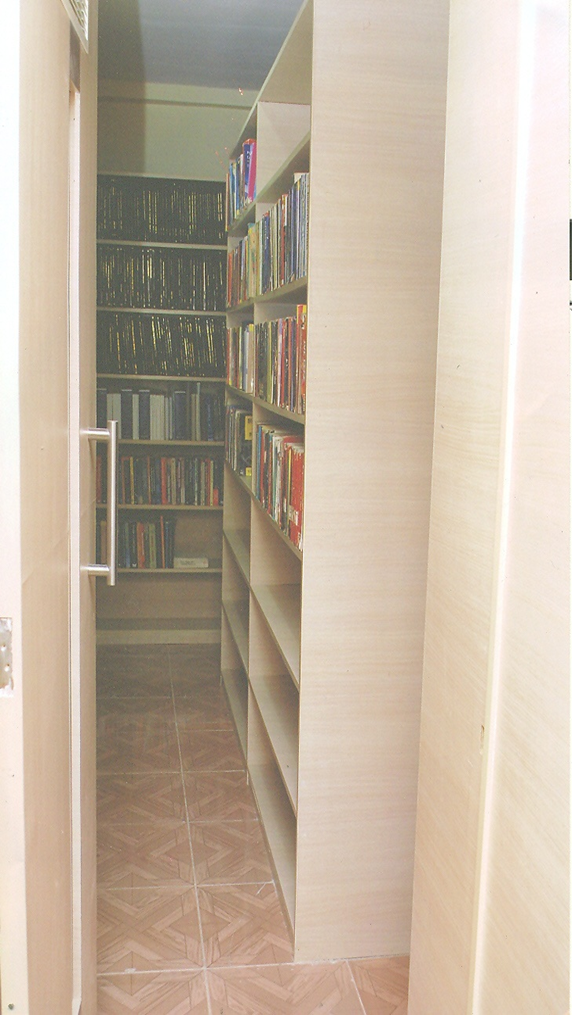 BACK
Faculty Details
Teaching and Support Staff
Profile : Faculty Details
BACK
Upgradation Qualification Details
BACK
Experience Details
BACK
Supporting Staff
Department has 09 Supporting Staff (02 Lab Assistants + 05 Lab Attendants + 02 Teaching Assistants)
BACK
Students’ Details
Students’ Admission
BACK
Admission Details
BACK
Students Ratio
BACK
Admission Quality (Entry Level Marks for IT Dept.)
BACK
Student Teacher Ratio
Department has  Twenty Eight (28)  qualified faculty members including PG teachers and two (02) Teaching Assistants  
Sanctioned intake : 144, Total Strength as per intake : 360 
Faculty Required as per sanctioned intake : 360/15 = 24

Total Number of Students in IT Department :
SE : 150
TE : 147
BE : 148
Total : 445
BACK
[Speaker Notes: Need To Check with CR5]
Student-Teacher Ratio (STR)
Centres for Self learning Beyond Curriculum
Industry Institute Interaction
Profile : Continued…
Adequacy of Budget Allocation
BACK
Outcome Based Quality Education – A Perspective of TCET
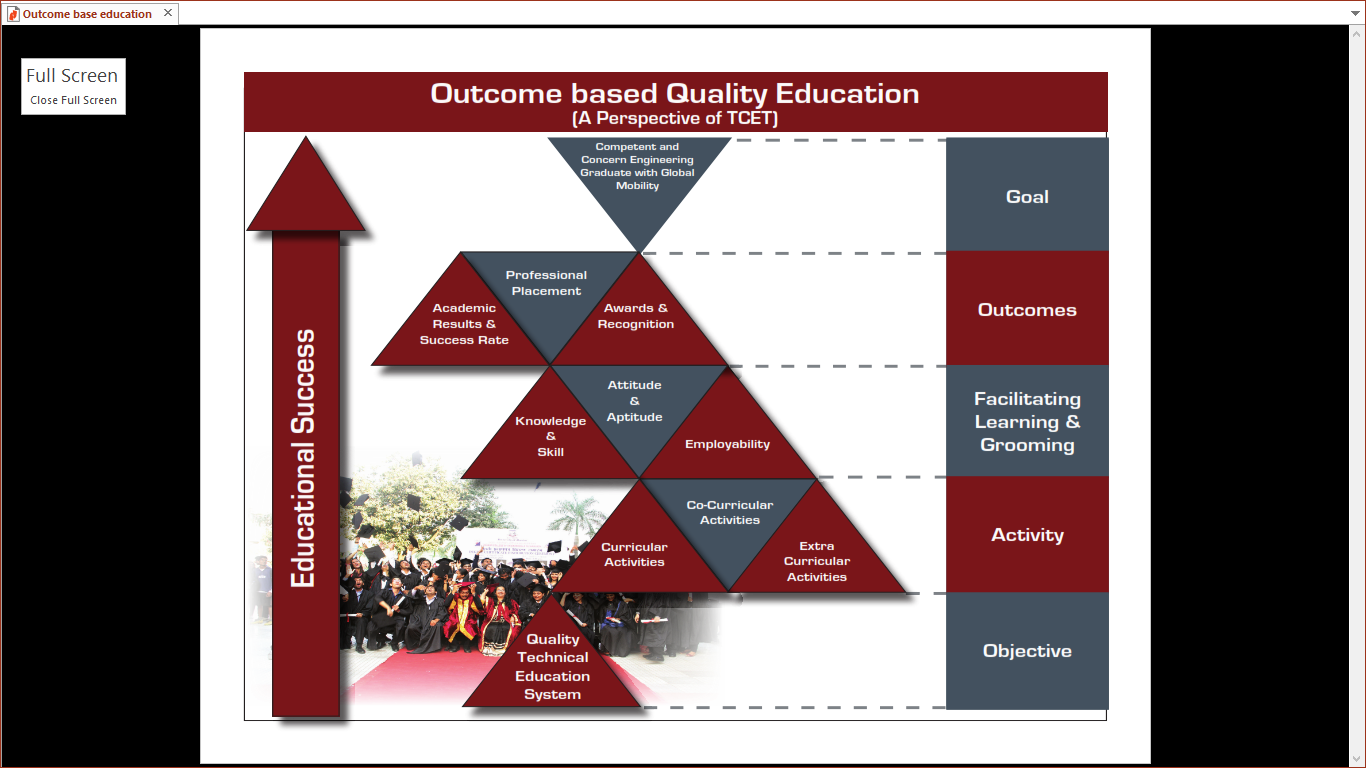 Thakur Education Group
About Trusts
THAKUR COLLEGE OF ENGINEERING AND TECHNOLOGY (TCET)

  Thakur Polytechnic (TPOLY)

  Thakur Institute of Management Studies & Research   (TIMSR)    
 
  Thakur Institute of Aviation Technology (TIAT)

 Thakur School of Architecture and Planning (TSAP)
Final Year Project Analysis
Project Distribution among Domains
Student Outhouse Project Data
Final Year Project Analysis
PO Mapping to all Projects
Project competitions
Mini Project competition ( Department level)
Webzine –project competition is conducted  for Second Year students
MiddleTech – Third Year Students
BE Project competition (Department level)
Department conducts competition of  all BE project groups under ACM chapter
Best 10 projects are selected at department level
Project Competitions by R&D cell ( Institute level )-Mind’s Eye
R&D cell conducts competition among 10 best selected projects at institute levels.
Mentoring and Department Level
TG Effectiveness
Mentoring system to help at individual levels
A Teacher Guardian book is maintained for each student where details like
Students details
Academic Record metric level onward
Academic Performance
Event participation
Publication
Membership of professional bodies
Competitive Examination Details
Counselling details : for all applicable reasons pertaining to students academic progress
Co-Curricular and Extra-Curricular activities.
Classification of Students as per their Academic Performance
Name of the student : Ms. Swapnali Padwal  Class : BEIT-A Academic Year : 2011-12 to 2014-15
Progress form FE to BE
The OBE Framework
ASSESSMENT
EVALUATION
OUTCOMES
INSTITUTION
IMPROVEMENTS
Mission/Vision
EGA
Institutional Assessment
Industry and professional orgs
INPUTS & FEEDBACK
PEO
PROGRAM
Program
Assessment
Student Outcomes
Course Planning and Delivery
Syllabus
Teaching Methods
Learning Activities
Assessment Tools
COURSE
Courses Learning Outcomes
Course
Assessment
Results
SE Results
TE Results
BE Results
Institute, Department and University Results
Final Year Project Analysis
Innovative Practices
Innovative Practices
Zero Cost Budgeting for ACM , TCET Activities
.NET Workshop
Business Continuity Planning (BCP) Seminar
E-Zine Publication
Industrial Visit (03 Jan to 11 Jan)
International Conference
Cloud Based Storage and Virtualized Lab
Microsoft Students Associate Program, MS Massively Empowered Classrooms Program
Mapping of the of the course delivery methods to the POs
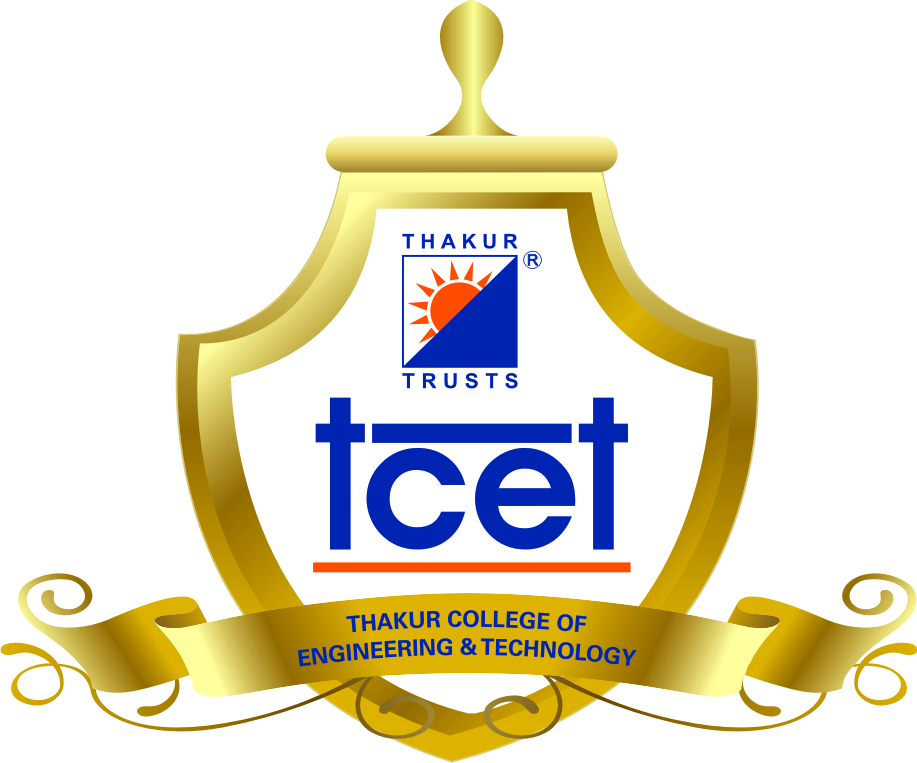 Major Recruiters (More then 90..)
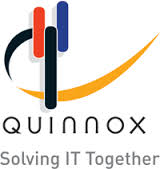 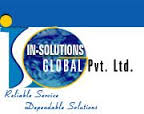 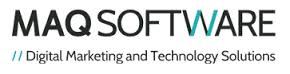 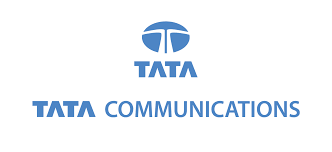 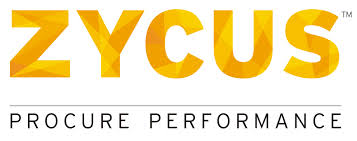 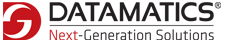 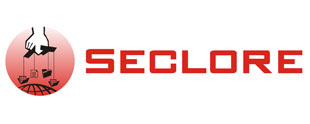 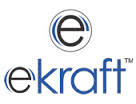 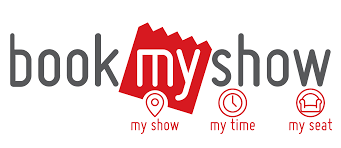 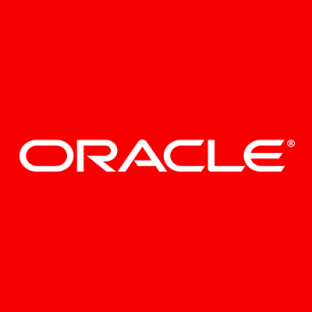 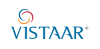 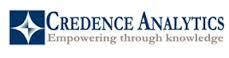 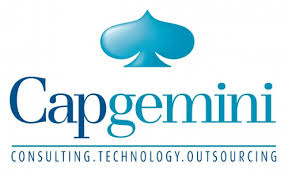 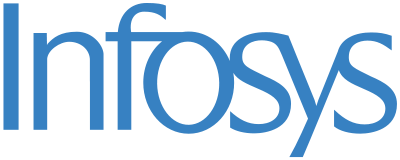 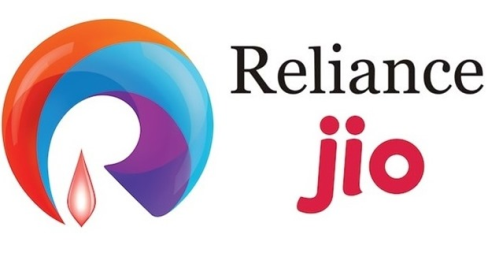 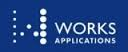 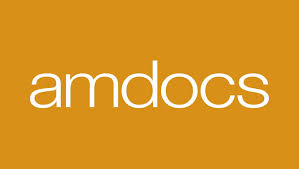 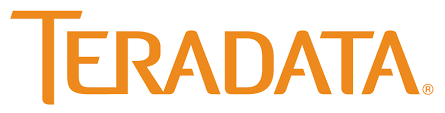 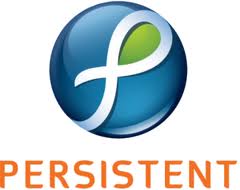 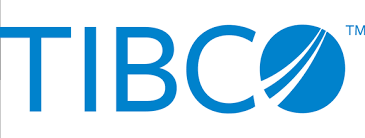 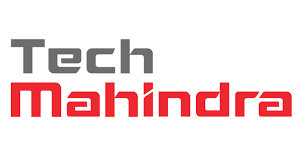 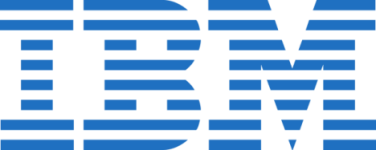 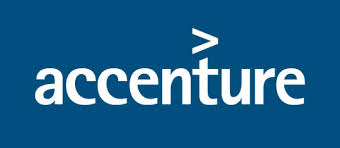 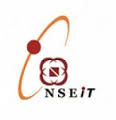 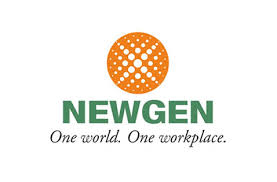 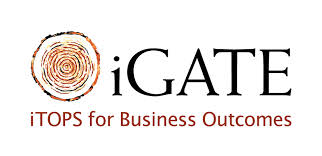 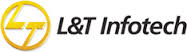 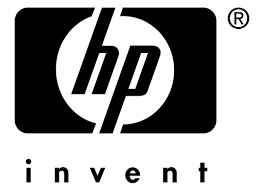 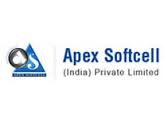 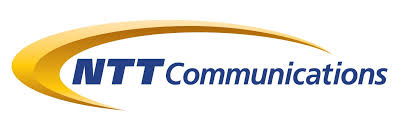 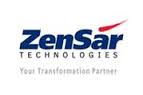 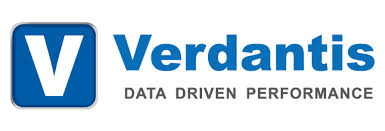 PEO Achievement Summary